Non-Standard-Datenbankenund Data Mining
SQL: New Developments

Prof. Dr. Ralf Möller
Universität zu Lübeck
Institut für Informationssysteme
Übersicht
Semistrukturierte Datenbanken (JSON, XML) und Volltextsuche 
Information Retrieval 
Mehrdimensionale Indexstrukturen 
Cluster-Bildung 
Einbettungstechniken 
First-n-, Top-k-, und Skyline-Anfragen 
Probabilistische Datenbanken, Anfragebeantwortung, Top-k-Anfragen und Open-World-Annahme 
Probabilistische Modellierung, Bayes-Netze, Anfragebeantwortungsalgorithmen, Lernverfahren,
Temporale Datenbanken und das relationale Modell, SQL:2011
Probabilistische Temporale Datenbanken
SQL: neue Entwicklungen (z.B. JSON-Strukturen und Arrays), Zeitreihen (z.B. TimeScaleDB)
Stromdatenbanken, Prinzipien der Fenster-orientierten inkrementellen Verarbeitung 
Approximationstechniken für Stromdatenverarbeitung, Stream-Mining 
Probabilistische raum-zeitliche Datenbanken und Stromdatenverarbeitungsssysteme: Anfragen und Indexstrukturen, Raum-zeitliches Data Mining, Probabilistische Skylines 
Von NoSQL- zu NewSQL-Datenbanken, CAP-Theorem, Blockchain-Datenbanken
2
SQL Standard – Brief History
SO/IEC 9075 Database Language SQL
SQL-86 – Transactions, Create, Read, Update, Delete 
SQL-89 – Referential Integrity
SQL-92 – Internationalization, etc.
SQL:1999 – User Defined Types
SQL:2003 – XML
SQL:2008 – Expansions and corrections
SQL:2011 – Temporal
SQL:2016 – 	JSON, PTFs (Polymorphic Table Functions), 				RPR (Row-Pattern Recognition)
SQL:2019 – MDA 
30+ years of support and expansion of the standard
3
SQL:2016 New Features
Support for Java Script Object Notation (JSON) 
Store, query, and retrieve JSON structures
Polymorphic table functions
Parameters and function return values can be tables whose shape is not known until query time 
Row pattern recognition
Regular Expressions across sequences of rows 
Additional functions (e.g., for analytics)
Trigonometric and logarithm functions
Concatenate strings over groups of rows
Default values and names for arguments of SQL functions
4
Acknowledgements
Parts of subsequent presentations are taken from
J. Michels et al., The New and Improved SQL:2016 Standard, SIGMOD Record, Vol. 47, No. 2, pp. 51-60, 2018
5
Support for Java Script Object Notation
JSON Type
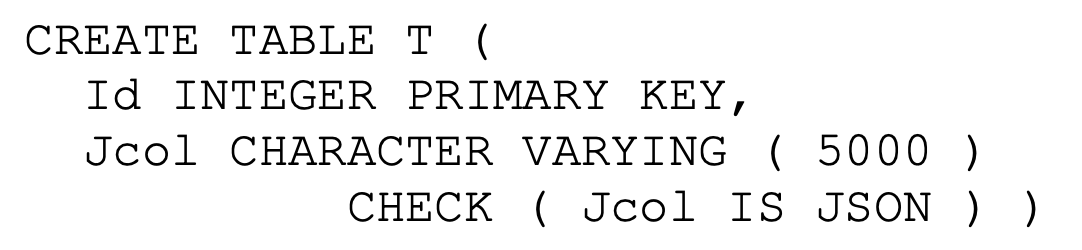 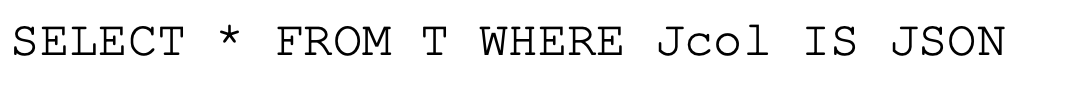 JSON Path Expressions
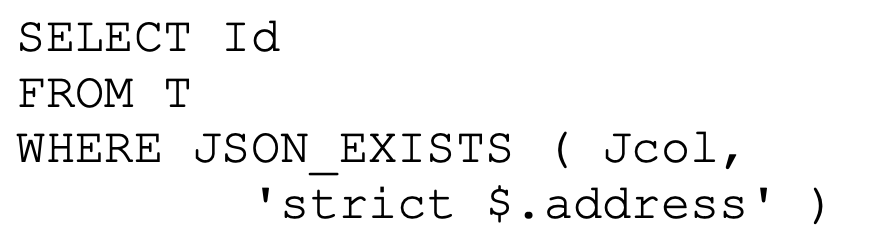 Find 111 and 222 but not 333 (due to strict)
Extract scalars
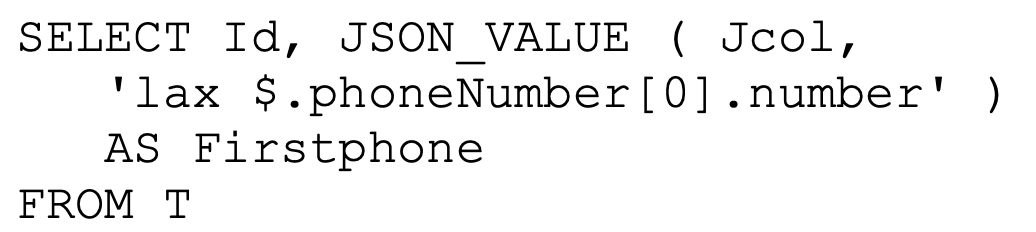 Lax is default
Find 111, 222 with respective numbers, and 333 with null (due to lax)
6
Support for Java Script Object Notation
Filters
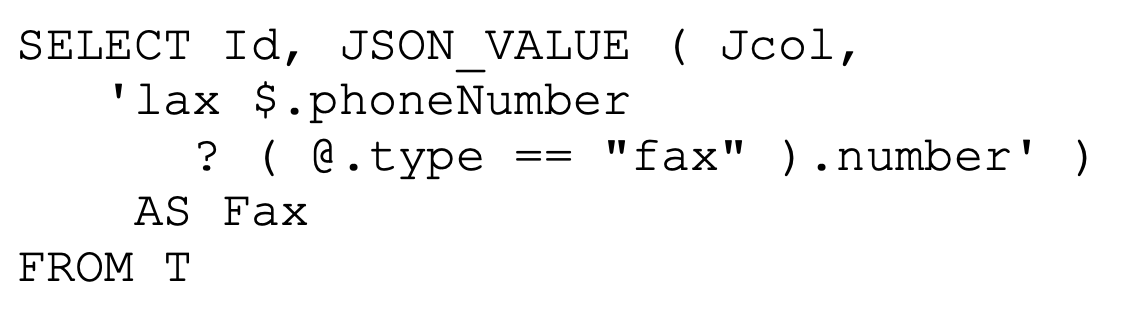 Find 111 with number, 222 with null, and 333 with nullReturn type is string if not specified otherwise
Extract JSON fragments (objects, arrays, scalars)
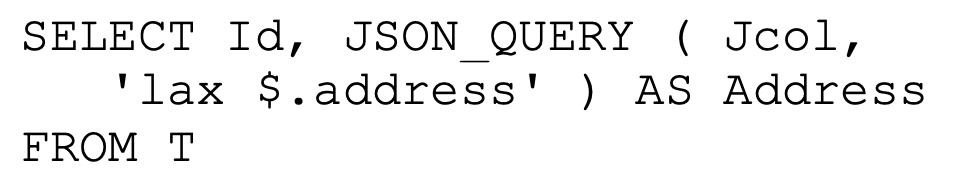 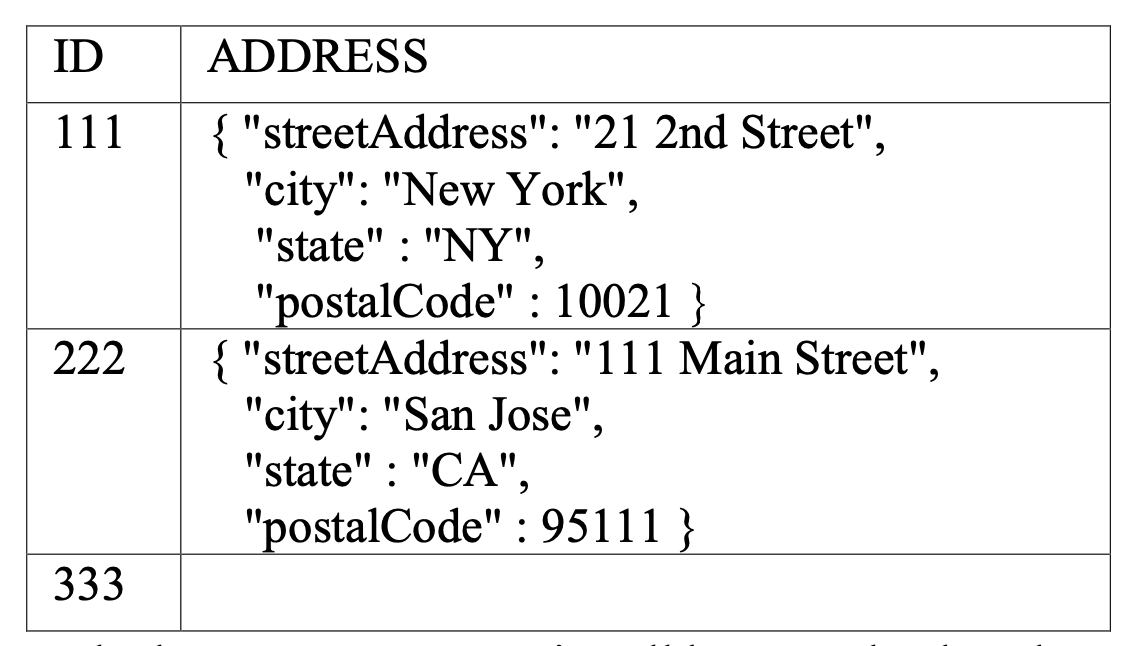 7
Support for Java Script Object Notation
JSON to tables
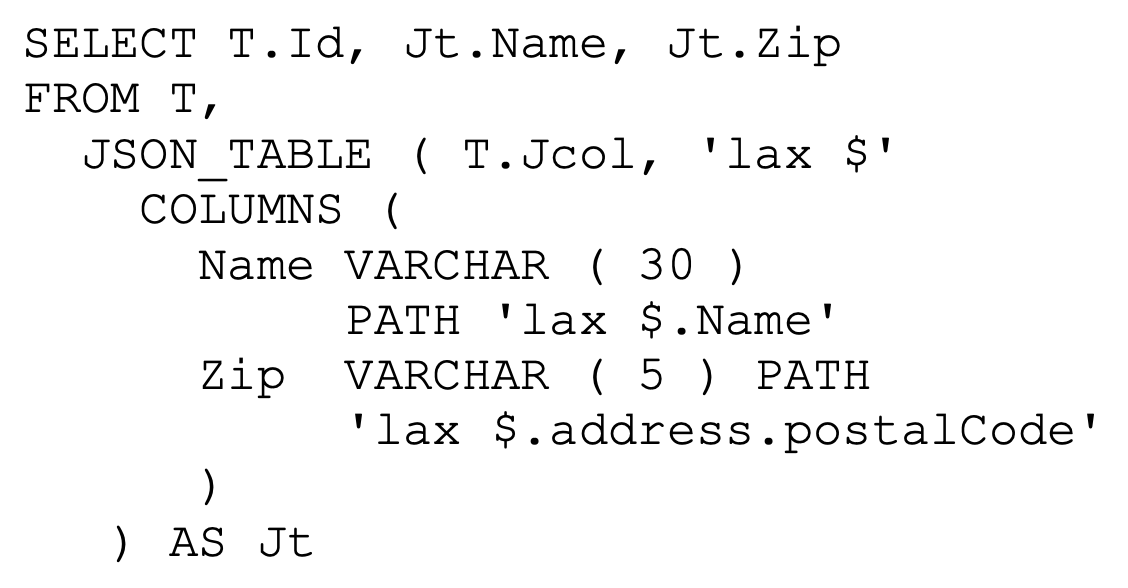 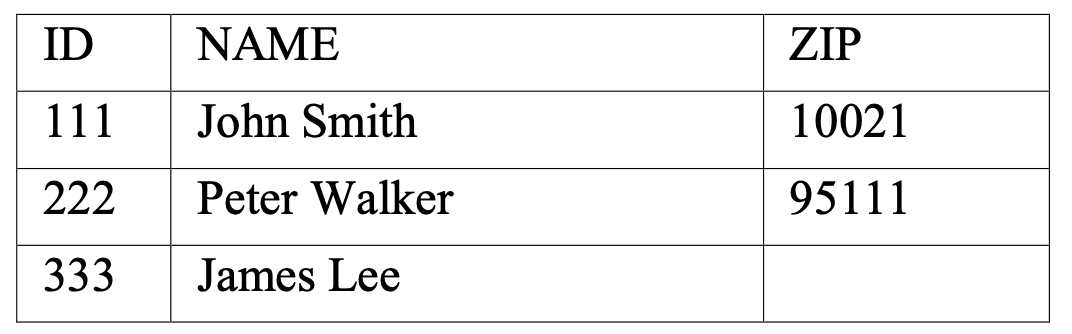 Also used for unnesting (deeply) nestedJSON structures or arrays
8
Support for Java Script Object Notation
JSON to tables
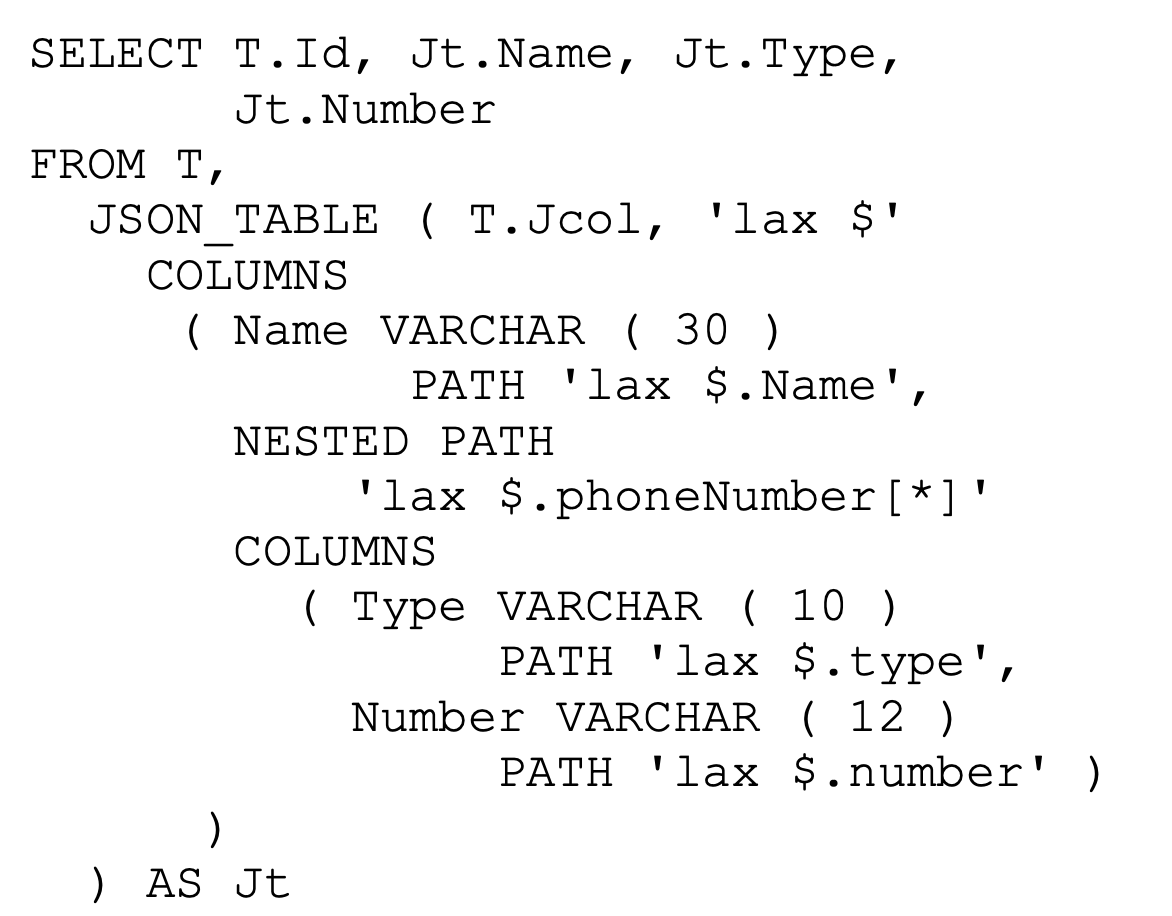 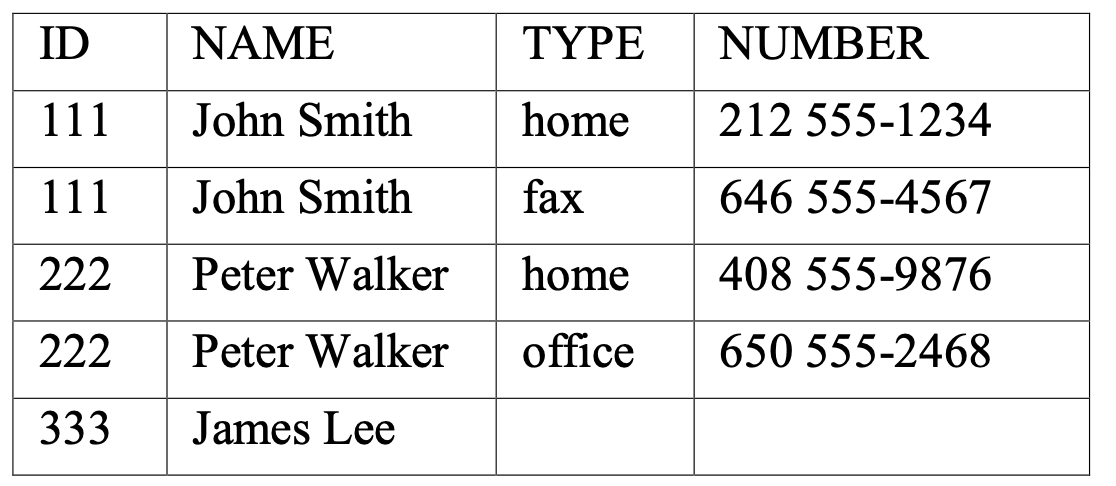 9
Support for Java Script Object Notation
Structural inspection
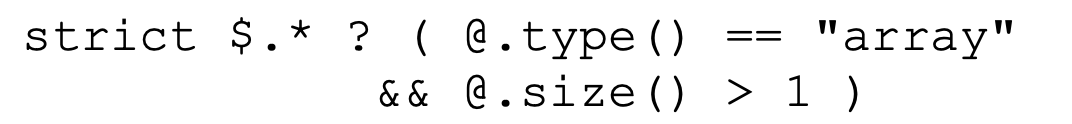 Tables to JSON objects
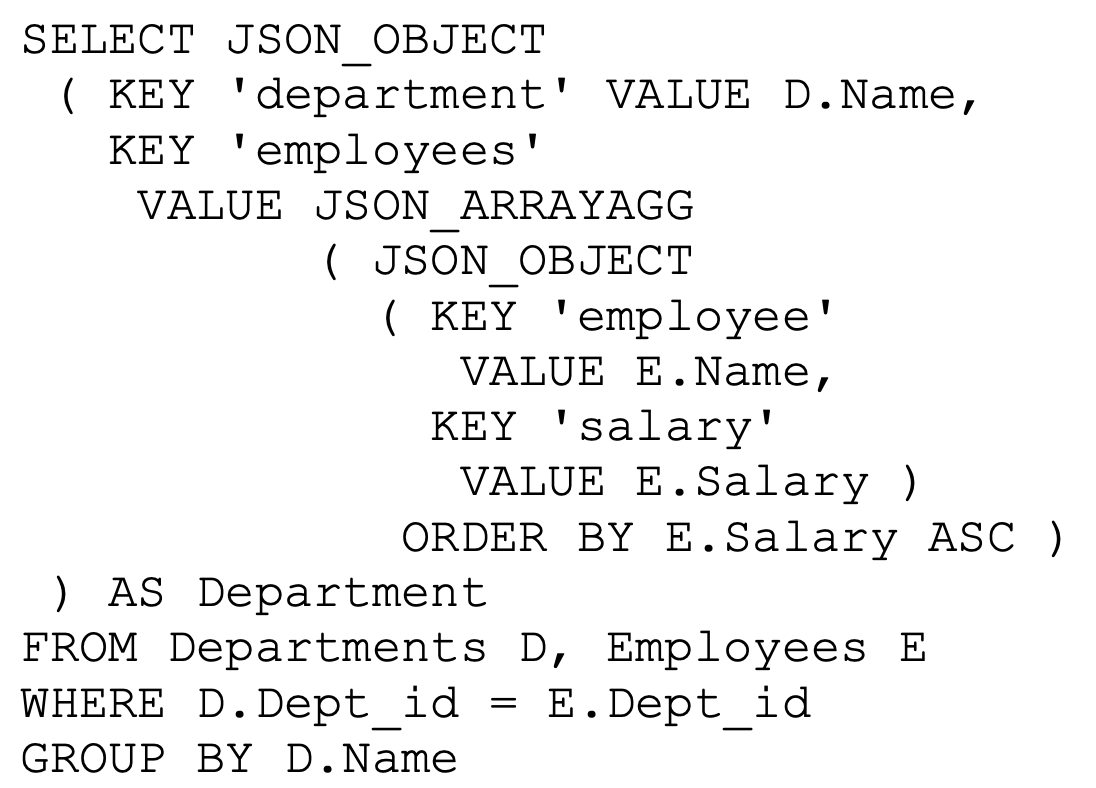 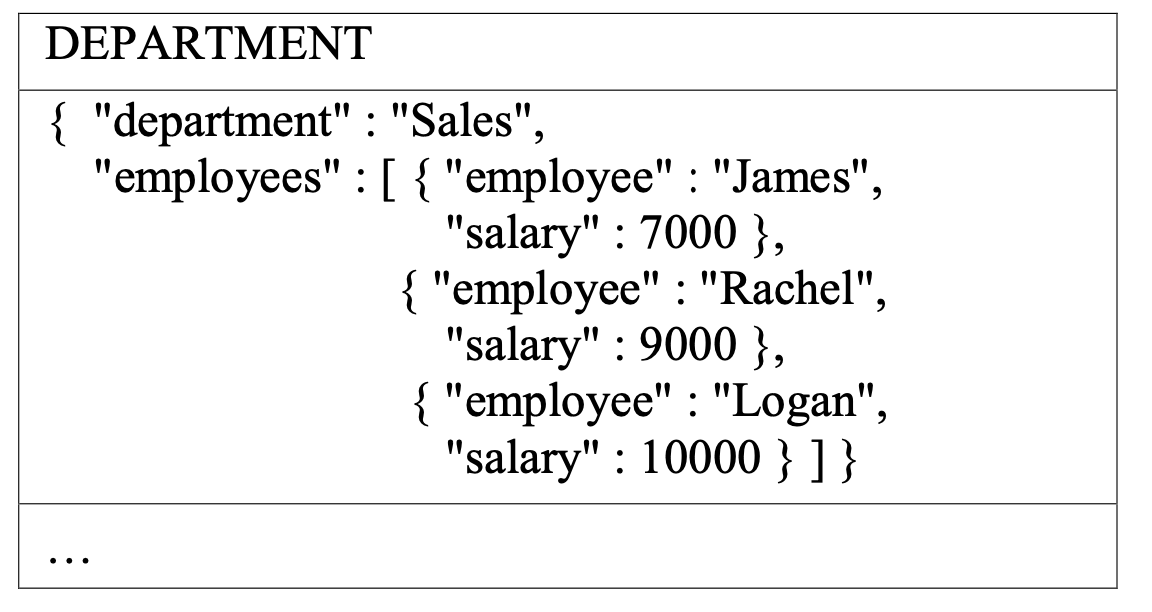 10
Polymorphic Table Functions (PTFs)
Reading a CSV file returns a table with structure unknown at compile time
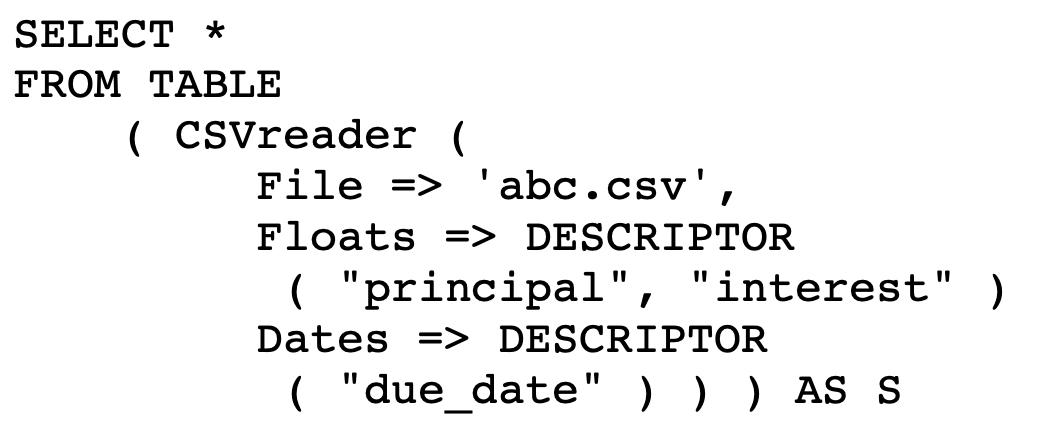 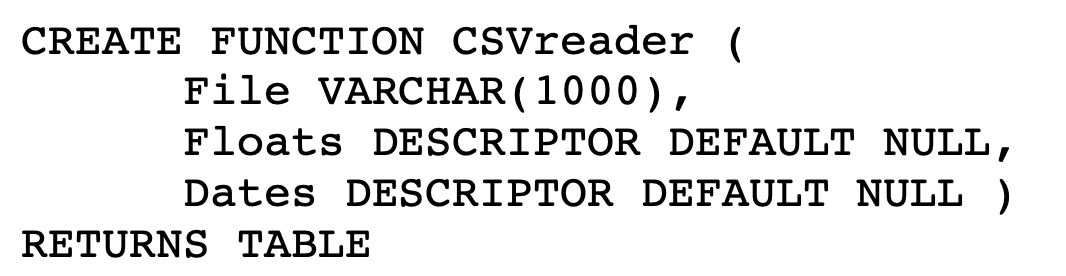 There must be column names „principal“ and „interest“ as well asa „due_date“ column
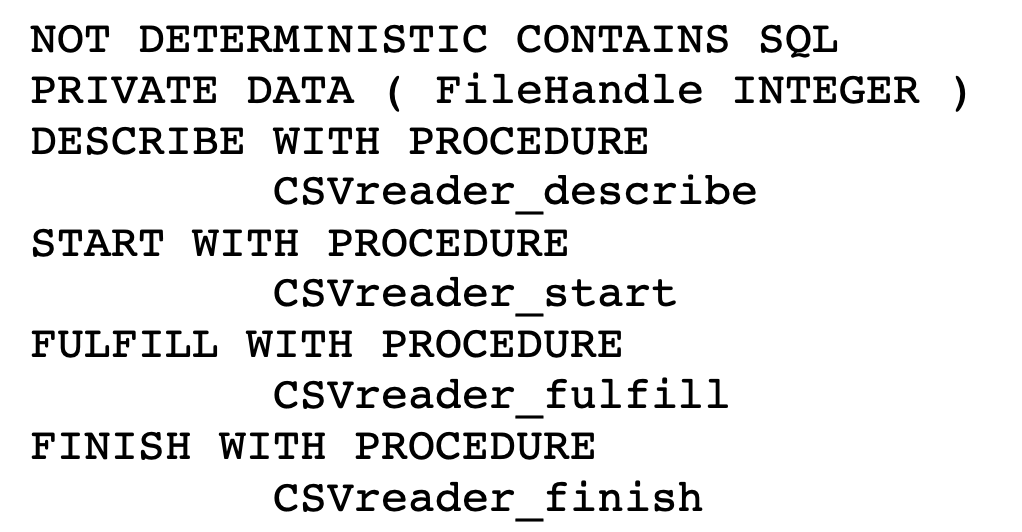 Different results with same input parametersCode supplied with SQL stored procedures
DESCRIBE: Determine row type
START: Allocate resources
FULFILL: Read a tuple
FINISH: Deallocate resources
11
Polymorphic Table Functions (PTFs)
User-defined joins
WITH SET SEMANTICS all rows of a partition to be processed on the same virtual processor(“partitionable“)
PARTITION BY: Table partitioned on list of columns,to be processed on separate virtualprocessor each
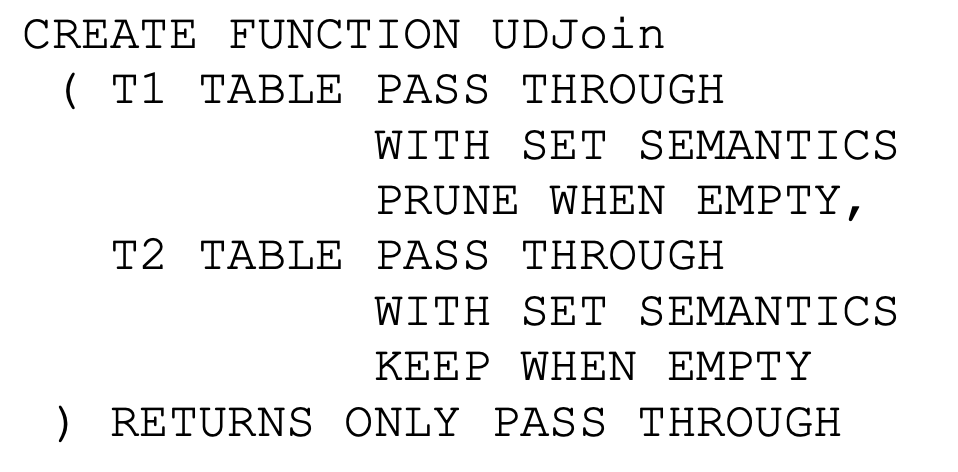 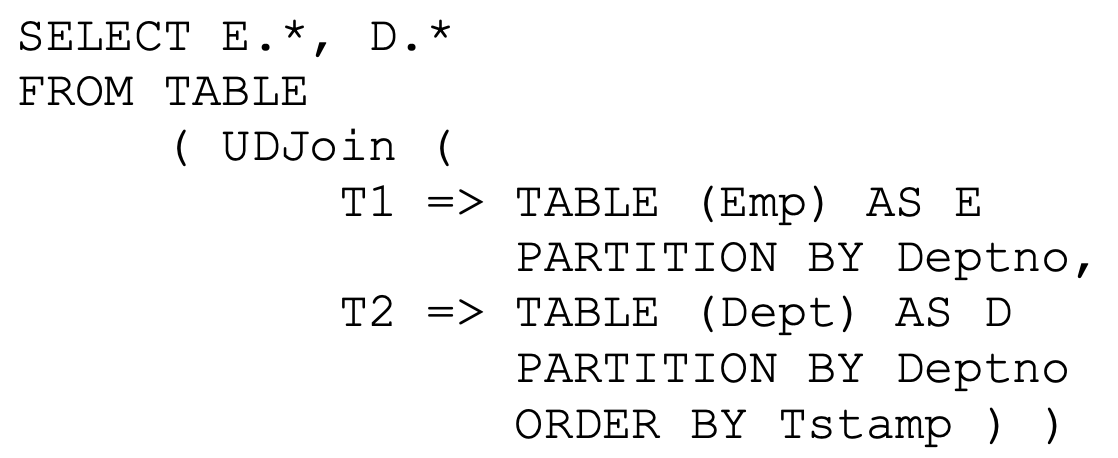 12
Row Pattern Recognition
Search an ordered partition ofrows for matches to a regular expression
RPR can be supported in either the FROM clause or the WINDOW clause
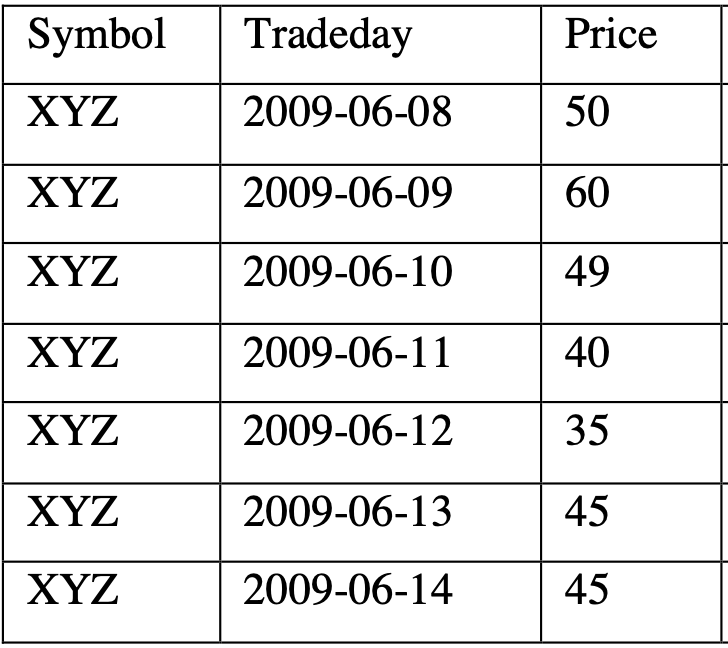 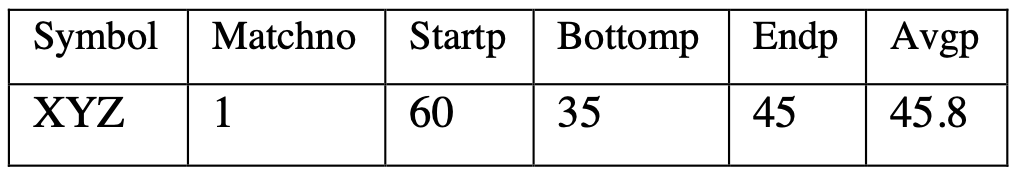 13
What‘s Next?
SQL:2019: Multi Dimensional Arrays – SQL/MDA
Applications in natural sciences research (heat maps), geo applications (e.g., remote sensing image processing)
1D-Arrays already in SQL:1999 (very limited ways to query and update)
Multidimensional arrays discussed for more than 20 years
Prominent example array databases:
Rasdaman (Peter Baumann)
SciDB (Michael Stonebraker)
SQL:2020+: Property Graphs 
Also discussed for about 20 years
Neo4j graph database (Cypher)
RDF (SPARQL)
In the works: Streaming SQL
Probabilistic modeling in SQL:2030?
It takes about 20-30 years from non-standard features to standard elements
14
SQL:2019 Part 15 ISO Standard
15
Acknowledgements
Parts of subsequent presentations are taken from
Dimitar Mišev, Peter Baumann, SQL Support for Multidimensional ArraysJacobs Universität, Technical Report No. 34, July 2017
16
Array Data Model
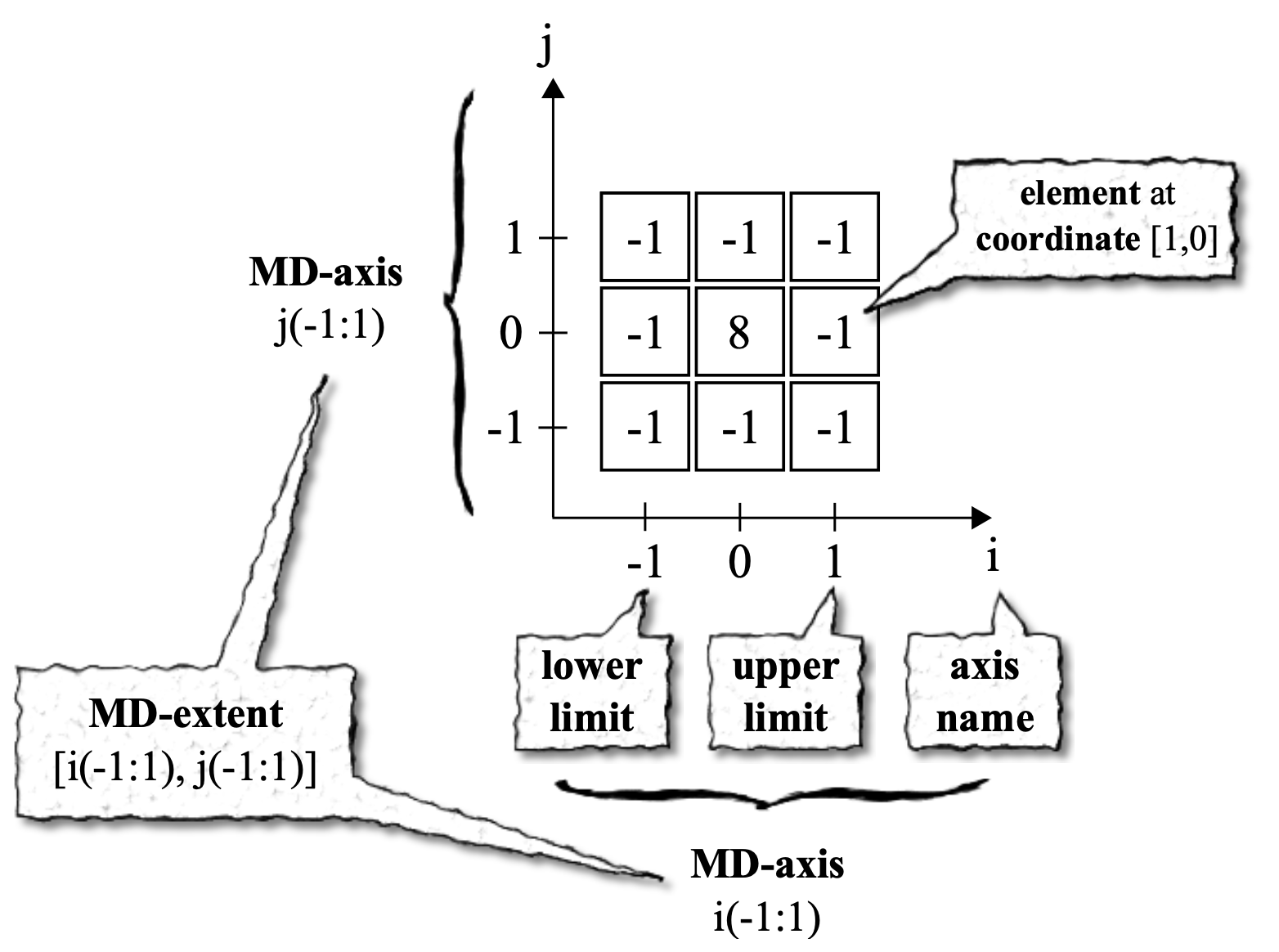 17
MD-arrays Constructed by Element Enumeration
18
MD-arrays Created with Constructor by Iteration
19
From Tables to Arrays
20
From Tables to Arrays with Nulls (𝜔)
21
Array Updates
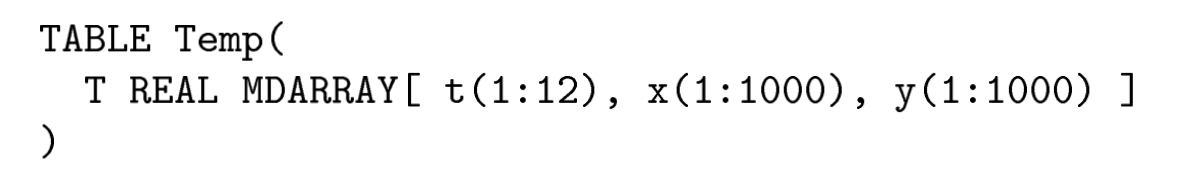 S
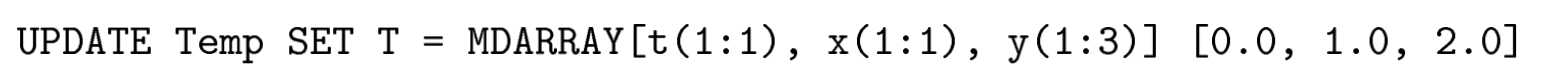 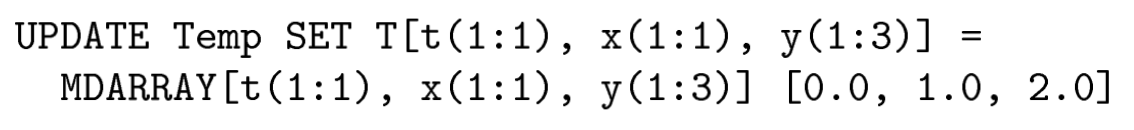 22
Array Updates as an Extension
Red rectangle: MD-extent of T , 
White rectangle with black border: maximum MD-extent 
Green rectangle: MD-extent of S
Result MD-array of update: rectangle formed of the red, yellow and green parts; elements in the yellow subset are set to null.
23
From Arrays to Tables
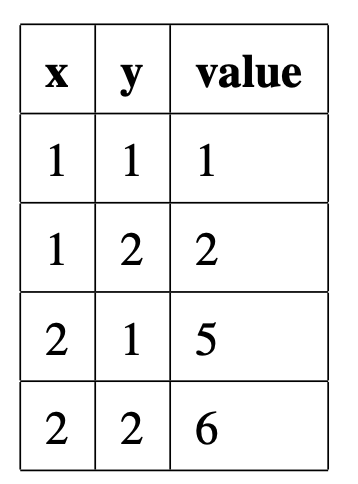 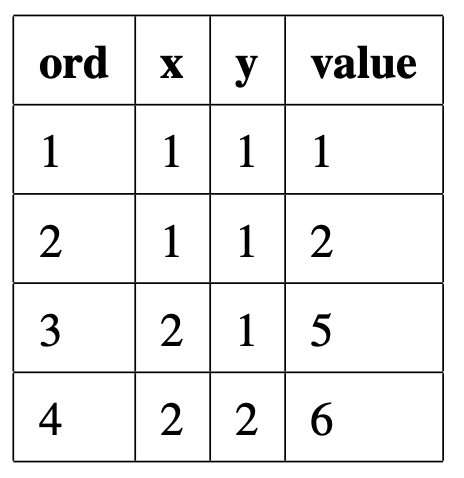 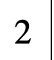 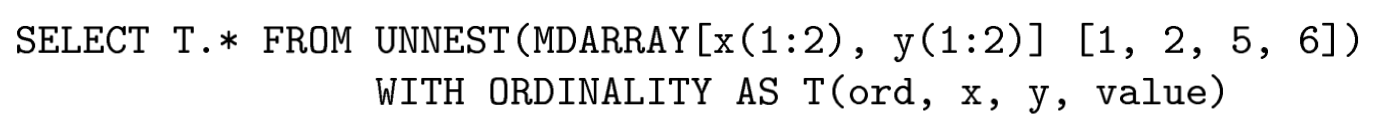 24
Examples
25
Referencing Elements
26
Projection on Arrays („Subsetting“)
27
Projection
28
Further Array Operations
Reshaping
Shifting
Axis renaming
Scaling
Concatenation
Operations
Function application
Cast operations
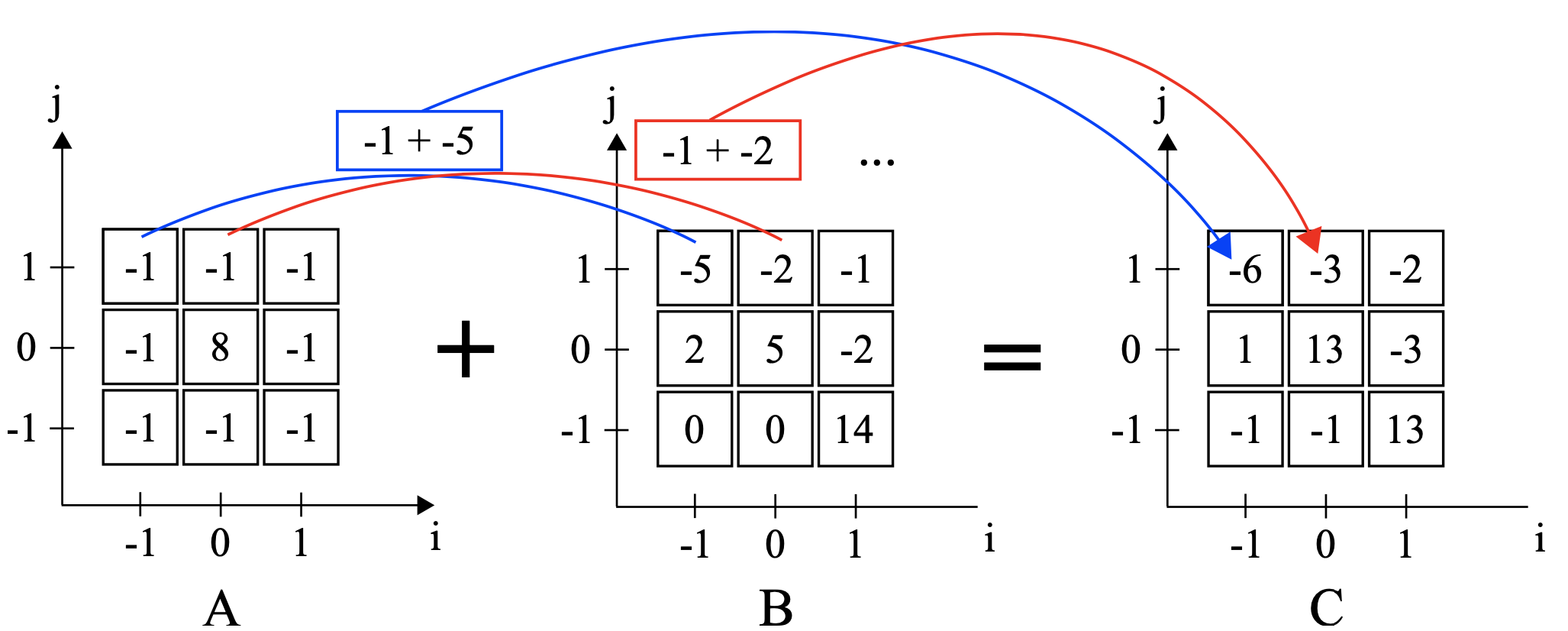 29
Array Construction
30
Joins on Arrays
MDJOIN performs a join on two or more MD-arrays of equal MD-extents based on their coordinates
Let A be defined as MDARRAY [x(0:2)] [1, 2, 3]and B as MDARRAY [x(0:2)] [4.1, 6.12, -0.2]
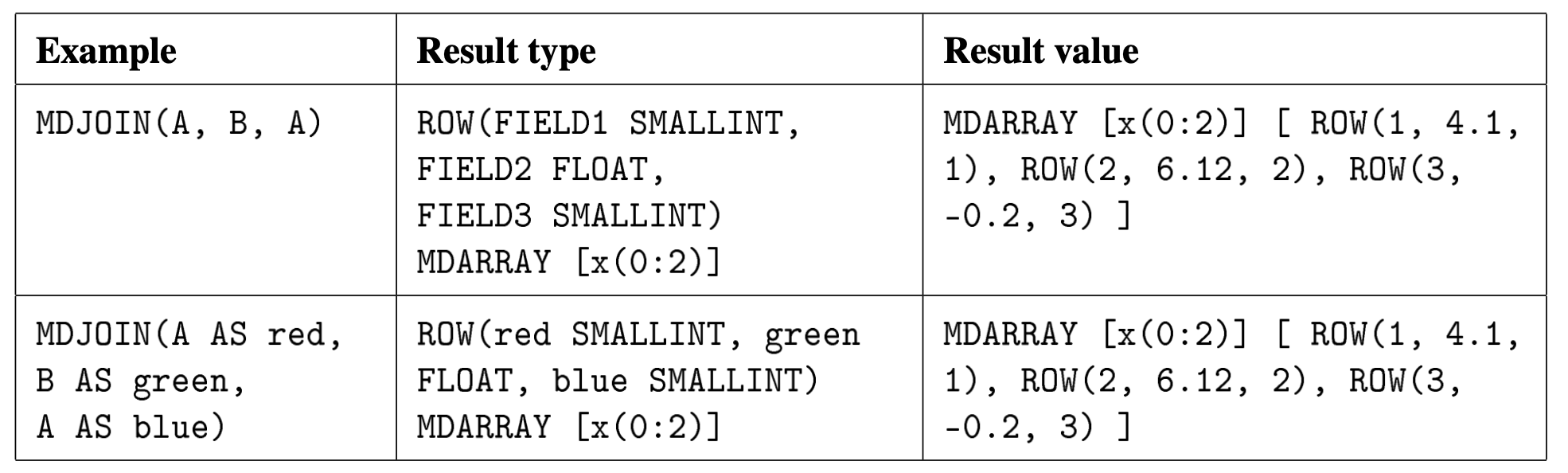 31
Decoding/Encoding
Arrays from/to JSON structures
Arrays from/to TIFF files
…
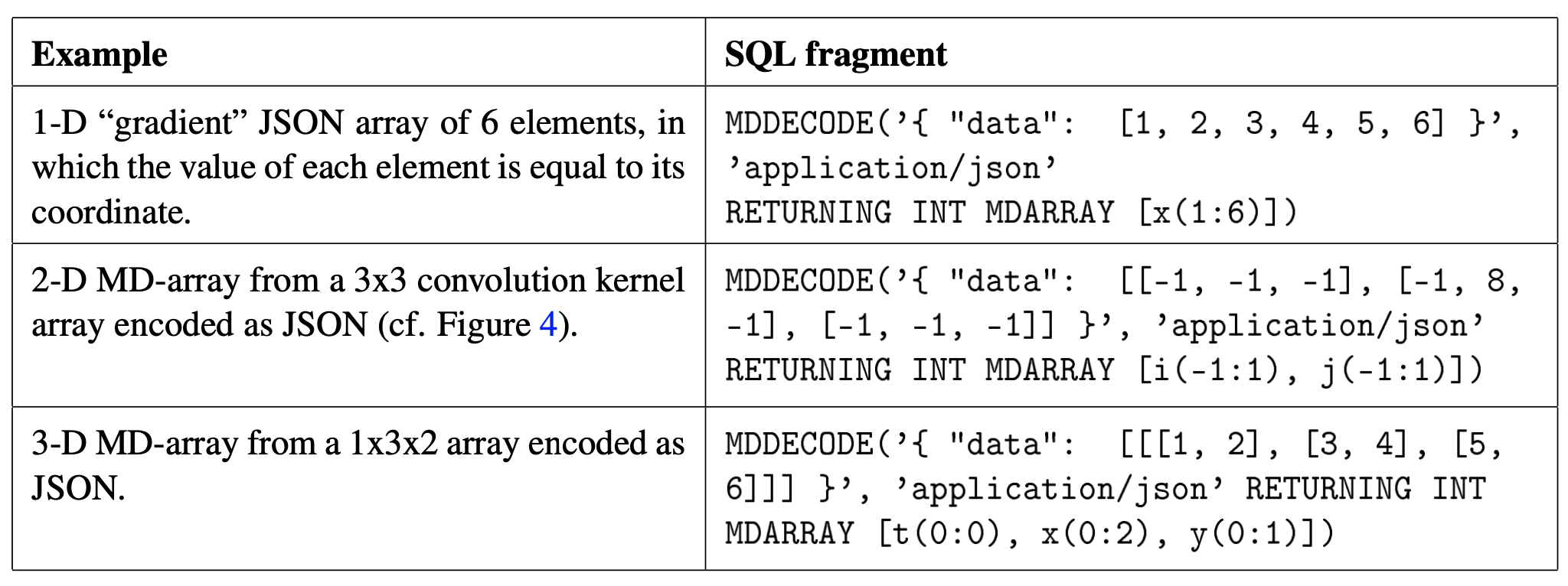 32
Scalability for Array Query Answering
Scalability by specific partitioning techniques to distribute array data over multiple computing nodes
Transactions across machines automatically managed for updates

Exploit GPUs
33
Applications
Image processing (e.g., photogrammetry)
(Static) time series (e.g., histograms)
34
Summary SQL:2016 and Beyond
Data structures in SQL
(Multi-)Sets of records (tables of tuples)
Trees of nested semi-structured objects (XML and JSON)
Multidimensional arrays (unnested)
Graphs
Each structure with respective data definition and query language elements
35
Dynamic Time Series Data
Occur in many application scenarios (e.g., sensor networks)
Could be seen implemented as an extensible 1D-array
Could be implemented in a table [Timestamp, sensor, measurements…]
Two challenges for data insertion and query answering
Scaling up: Swapping from disk is expensive
Scaling out: Transactions across machines expensive
Specific features for time series management required to ensure scalability
36
Acknowledgements
The following slides show diagrams of a presentation provided by timescale.com:

Building a scalable time-series database using Postgres 
by Mike Freedman

https://github.com/timescale/timescaledb
37
Inserting Rows into a Postgres Database
Postgres 9.6.2 on Azure standard DS4 v2 (8 cores), SSD (premium LRS storage)
Each row has 12 columns (1  timestamp, indexed, 1 host ID, 10 metrics)
LRS = Locally redundant storage
38
Challenges to scalability
As tables grow larger
Data and indexes no longer fit in memory
Reads/writes to random locations in B-tree
Separate B-tree for each secondary index
I/O amplification makes it worse
Reads/writes at full-page granularity (8KB), not individual series elements
It doesn’t help to shrink DB page:
HDD still seeks
SSD has min Flash page size
39
Application Scenario
40
Adaptive time/space partitioning
41
How EXACTLY do we partition by time?
42
Adaptive time/space partitioning benefits
43
Adaptive time/space partitioning benefits
44
Partition-aware Query Optimization
Prevent unneeded chunks from entering a query plan
now() function makes the expression no longer accessible to plan time constraint exclusion
Need runtime exclusion
All data for ‘12345’ on Server 2
https://www.timescale.com/blog/implementing-constraint-exclusion-for-faster-query-performance/
45
Partition-aware Query Optimization
All servers involved
https://www.timescale.com/blog/implementing-constraint-exclusion-for-faster-query-performance/
46
Hyper-Table Abstraction
47
Example: Importing Bulk Data
Partitioning column and number of partitions
48
49
50
51
Summary
Time series support in databases (e.g., sensor data)
Example: TimescaleDB.com
Time/space partitioning to ensure scalability
Example: TimescaleDB „hypertables“
Bulk reading performance improved
Partitioning-aware query optimization
TimescaleDB also much more efficient than Postgres for some queries referring to time data
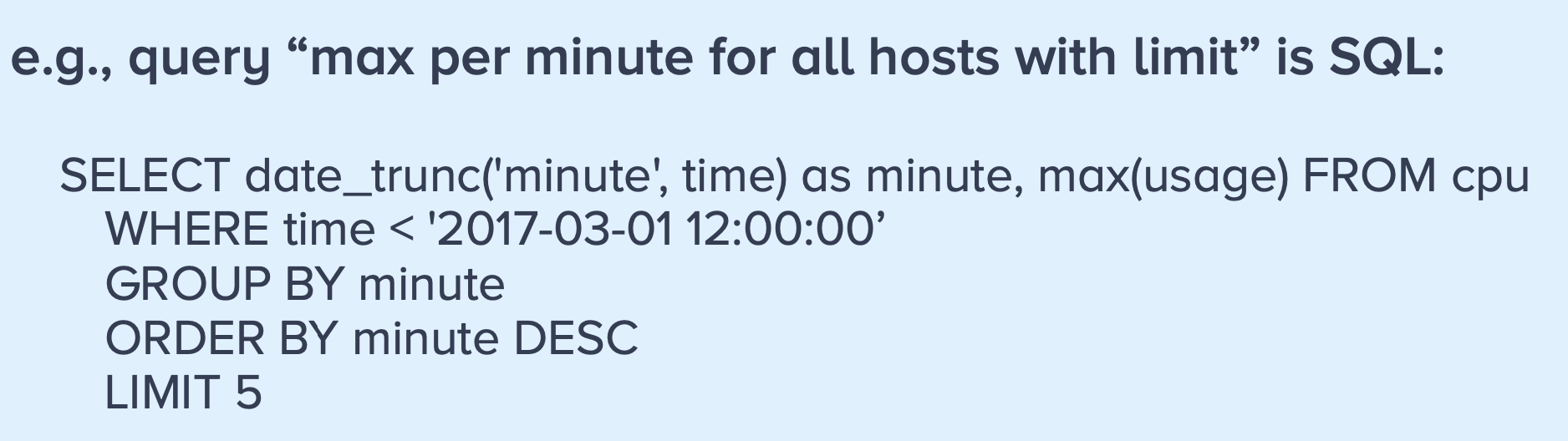 52
Add on: Timeseries Visualization (Grafana)
53